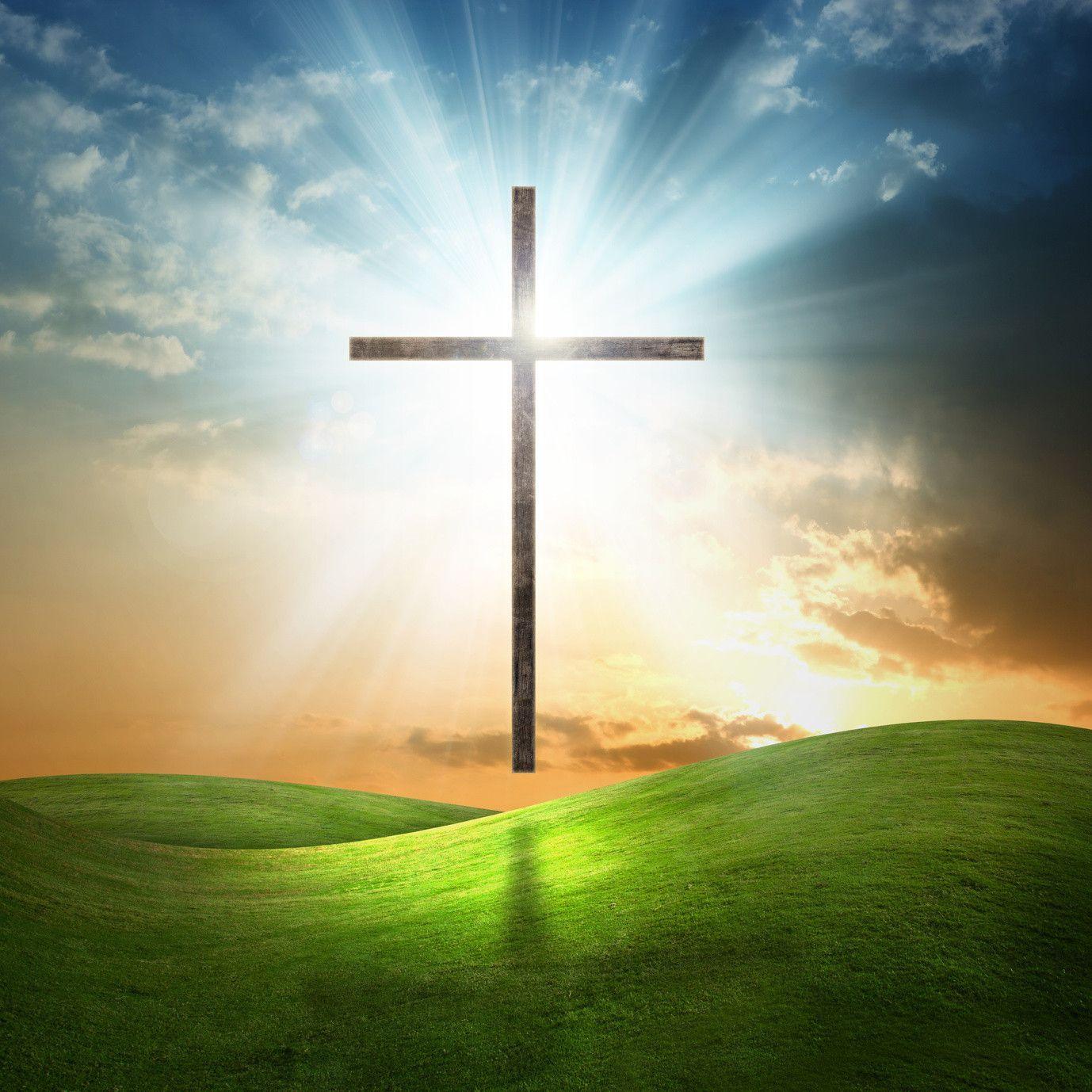 In the Glory of His
Galatians 6:12-14Song #154“Near The Cross”Opening Prayer
CROSS
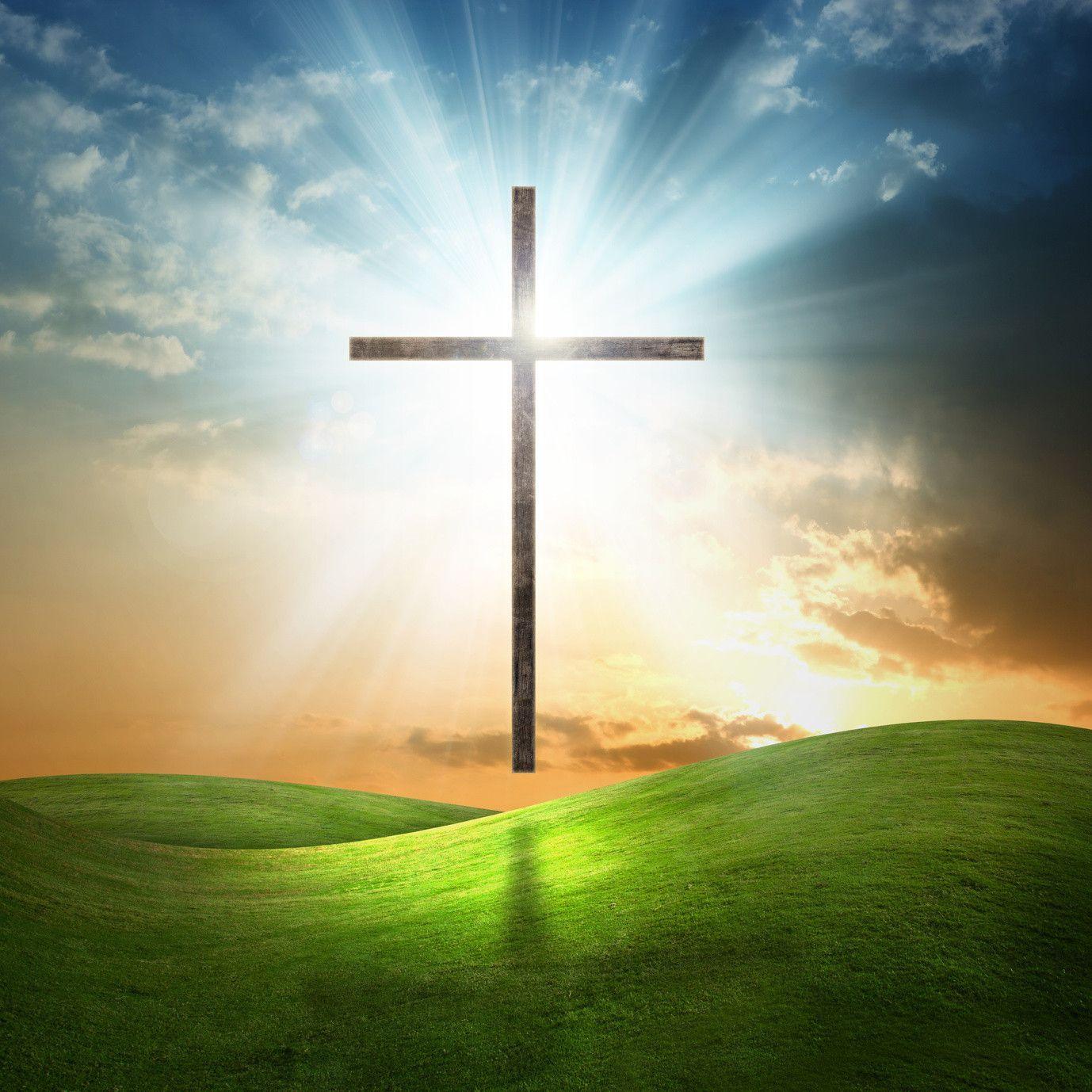 God Cared Enough to Give His Son
In the Glory of His
Song #578 “The Old Rugged Cross” (verse 1 only)
John 3:16; 1 John 4:7-17Song #636“The Love Of God”

2 Corinthians 5:12-21
Song #340
“I Gave My Life For Thee”
CROSS
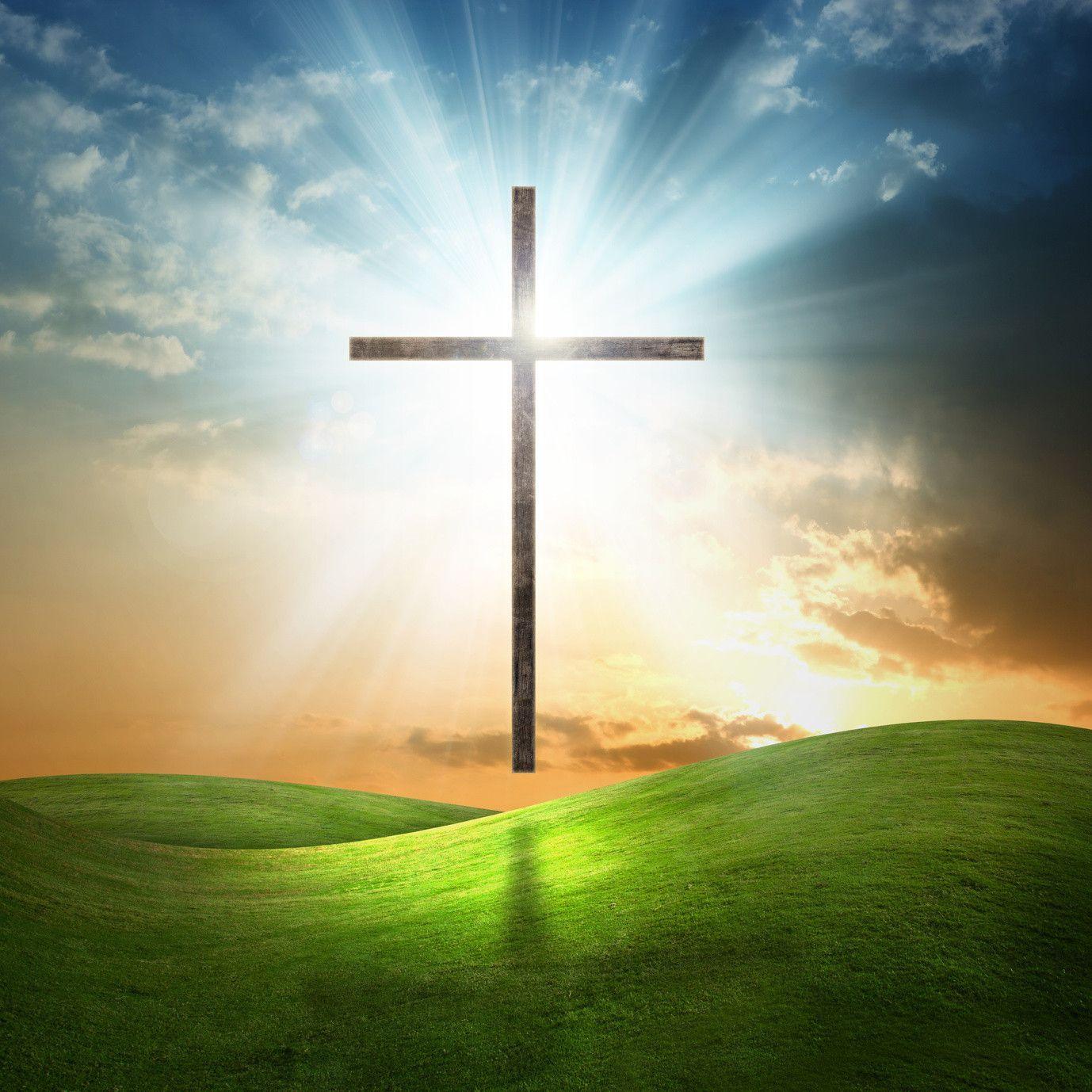 Christ’s Blood, The Price of Redemption
In the Glory of His
Song #578 “The Old Rugged Cross” (verse 2 only)
Hebrews 9:1-14Song #269“Nothing But The Blood”

Ephesians 1:1-10
Song #411
“Redeemed”
CROSS
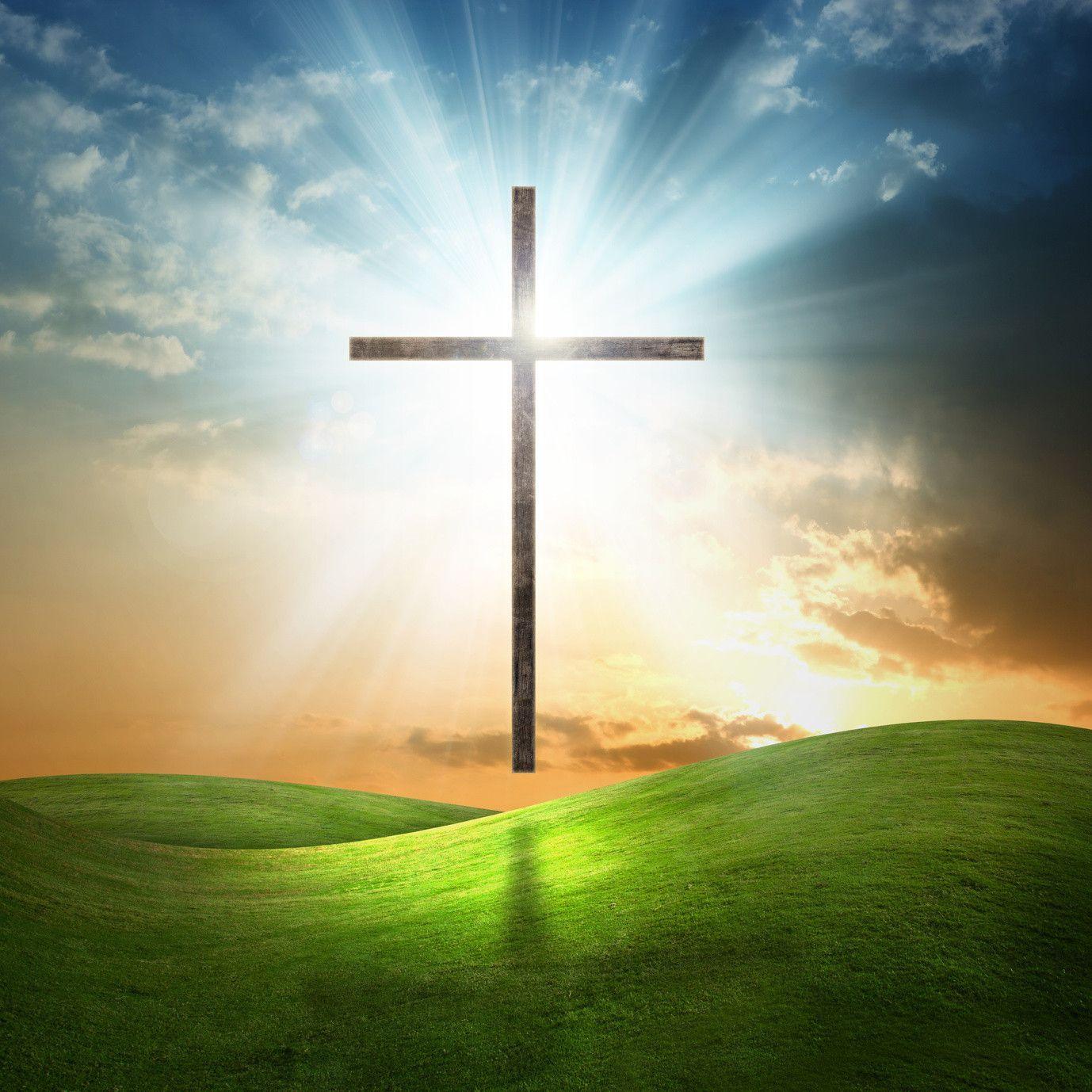 Living Daily with Christ
In the Glory of His
Song #578 “The Old Rugged Cross” (verse 3 only)
Acts 2:37-47Song #97“O To Be Like Thee”

Acts 5:27-42
Song #335
“Live For Jesus”
CROSS
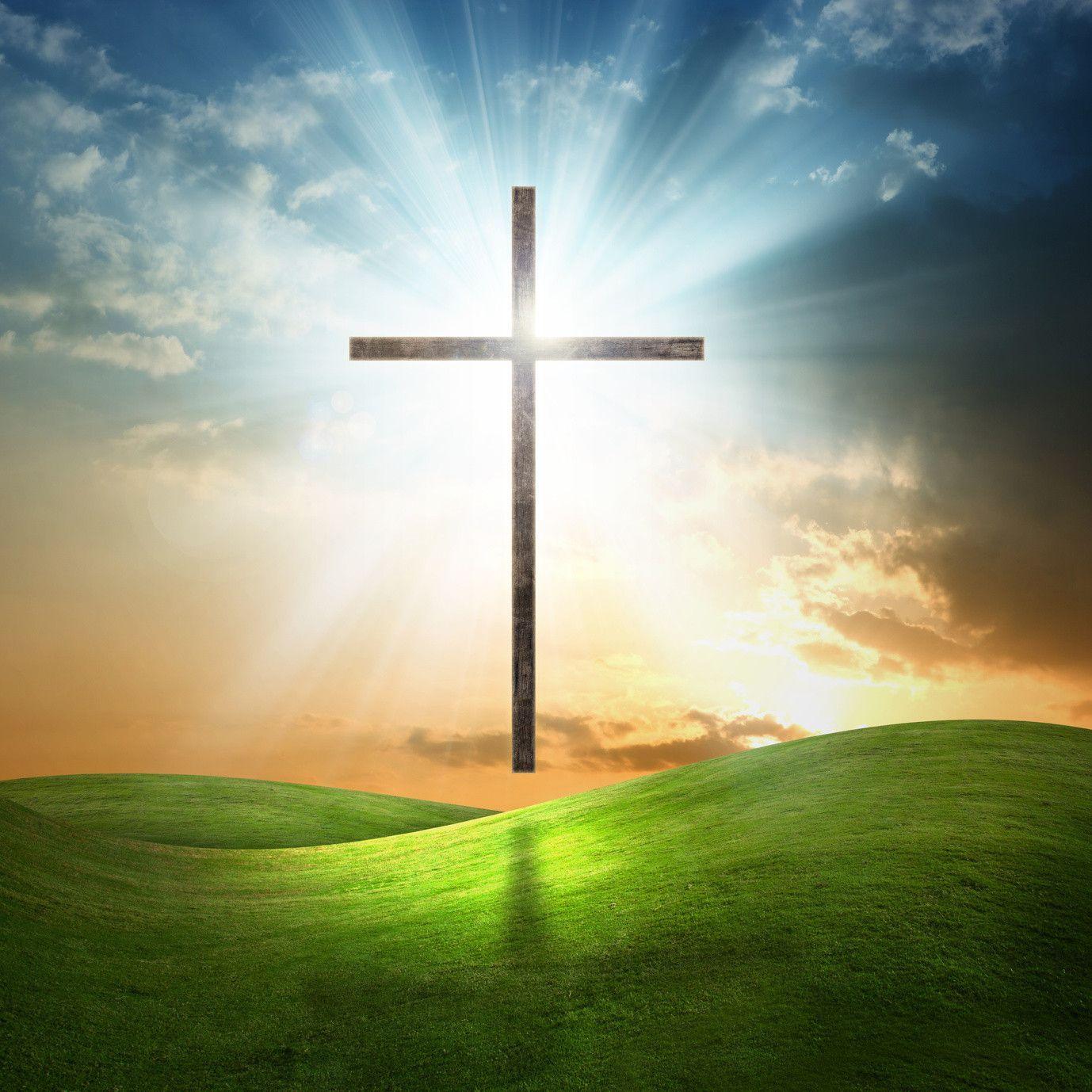 Offering and Lord’s Supper
In the Glory of His
Offering
Song #392“Count Your Blessings”



Matthew 27:33-44
Song #159
“When My Love To Christ Grows Weak”
Lord’s Supper
CROSS
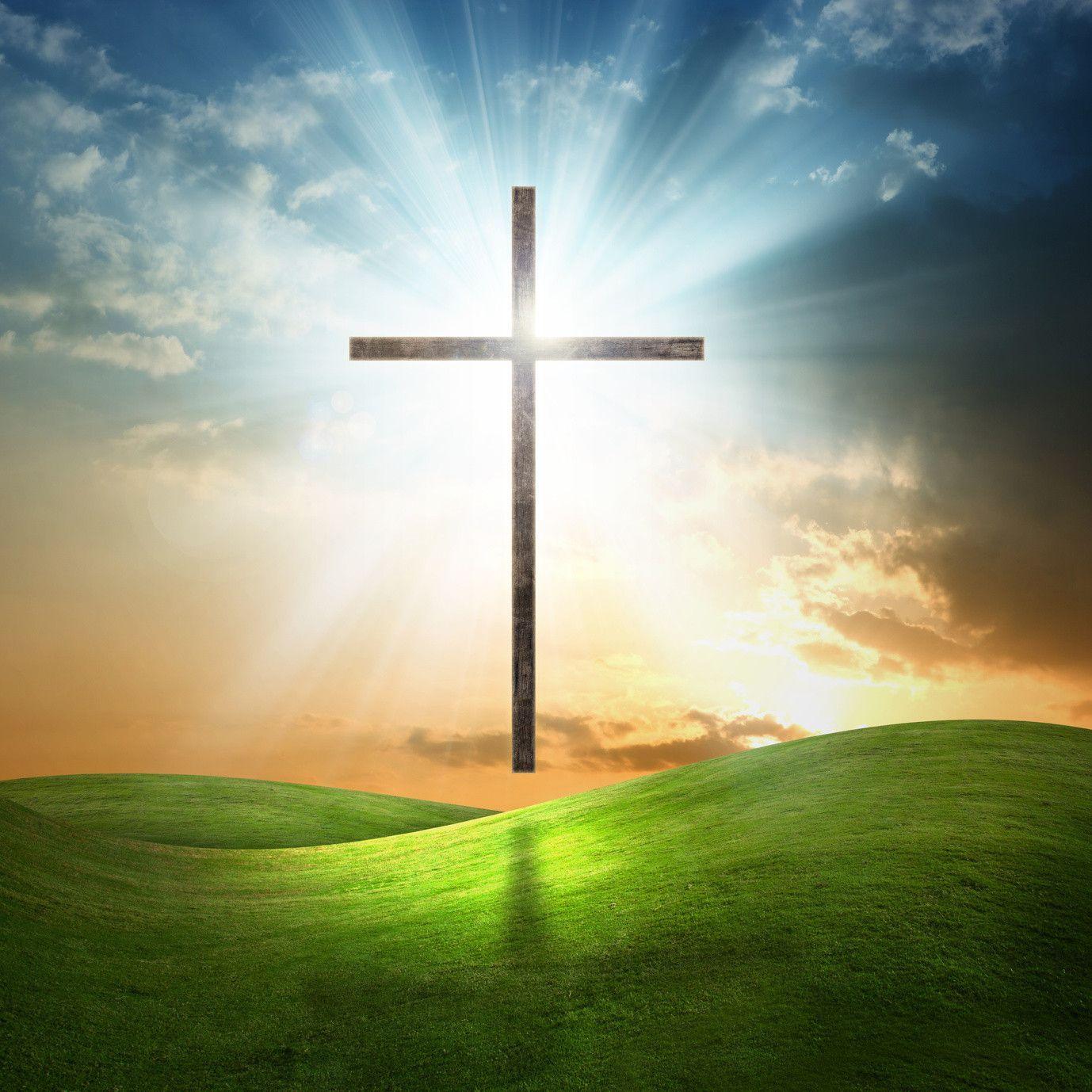 He Is Coming In Glory
In the Glory of His
Song #578 “The Old Rugged Cross” (verse 4 only)
1 Thessalonians 4:16-17Song #532“We Shall See The King Some Day”

Revelation 1:10-18
Song #283
“There’s A Great Day Coming”
CROSS
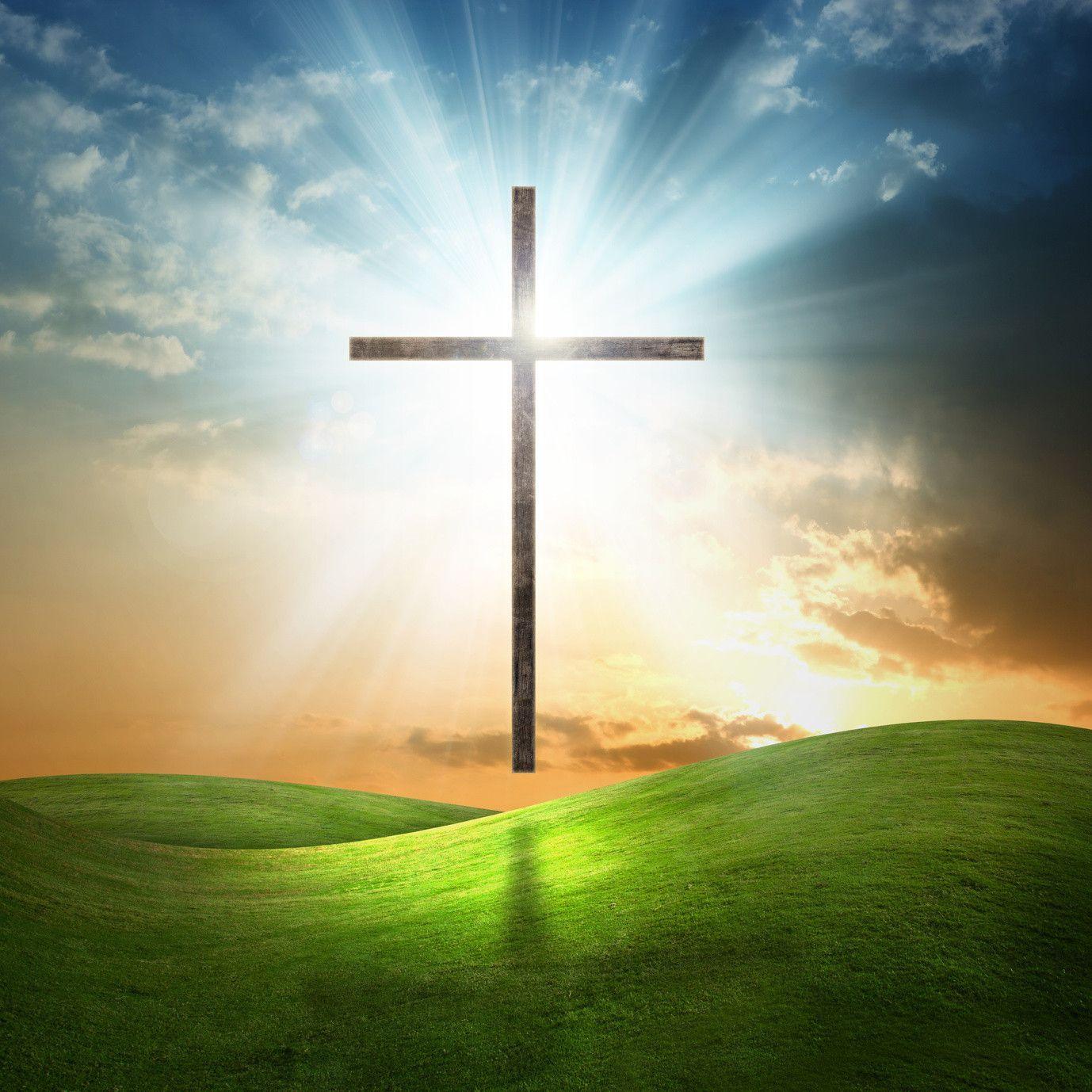 INVITATION
In the Glory of His
Isaiah 53Song #331“Kneel At The Cross”

Closing Song #341
“The Way Of The Cross Leads Home”

Closing Prayer
CROSS